Профилактика асоциального поведения ребенка
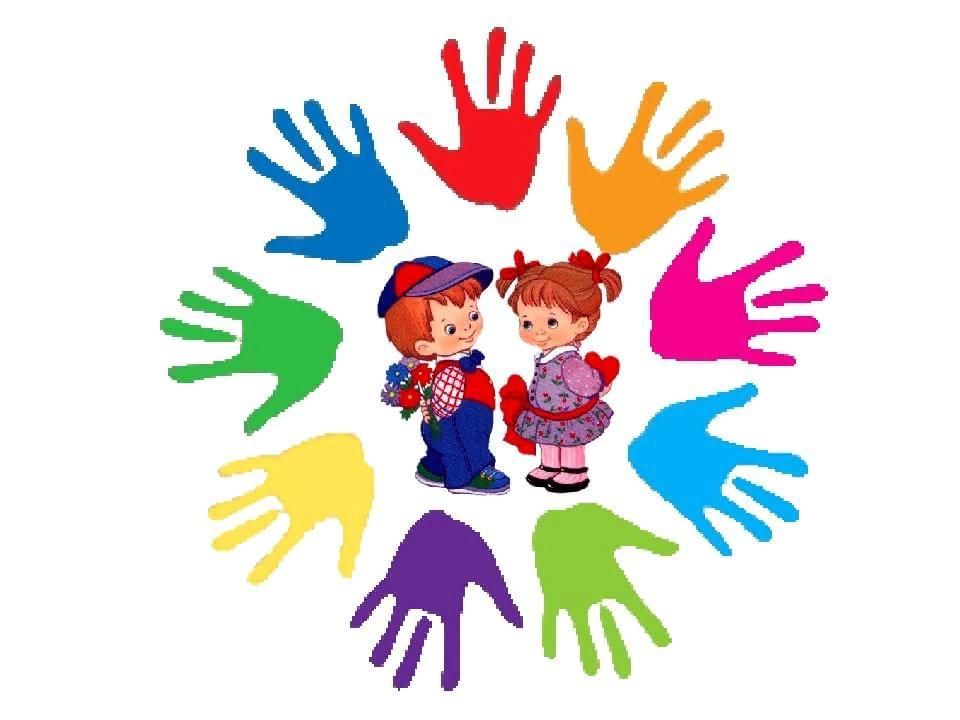 Поведение – внешнее выражение деятельности человека, совокупность поступков, намеренных и непреднамеренных.
Отклонение в поведении  - это внешняя форма проявления внутреннего состояния личности  - оппозиция учащегося к миру взрослых, негативное отношение к общественным делам и ценностям коллектива.
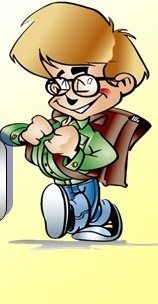 Трудновоспитуемость – это повышенная сопротивляемость личности педагогическим воздействиям, вследствие чего затрудняется педагогическое общение.
Педагогическая запущенность – это комплексное отклонение нравственных представлений, отношений и поведения учащегося, обусловленное неблагоприятной микросредой и недостатками учебно-воспитательного процесса
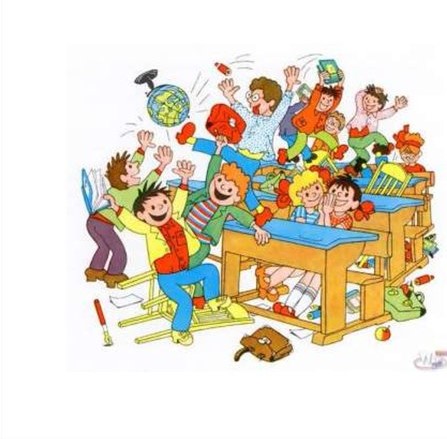 Принципы организации профилактики асоциального поведения
Организация досуга и общественная активность
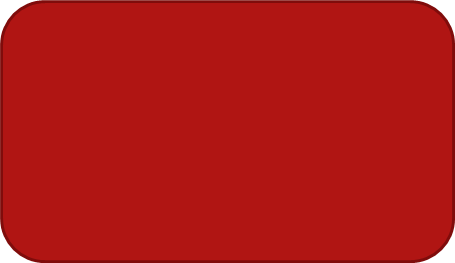 Формирование противопоточных установок
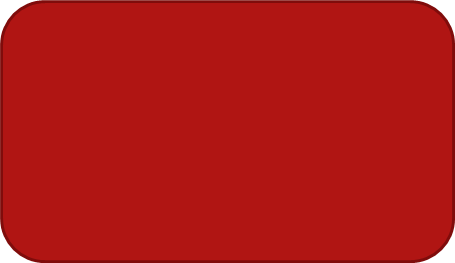 Учет психологических особенностей разных возрастных групп обучающихся
Единство эмоционального и содержательного аспекта пропаганды ЗОЖ
Советы для родителей
Если ребенок растет в честности – он учится    быть справедливым.
Если ребенок растет в безопасности – он учится верить в людей.
Если ребенка поддерживают – он учится  ценить себя.
Если ребенок живет в понимании и дружелюбии – он учится находить любовь в этом мире.
Если ребенка хвалят – он учится   быть благородным
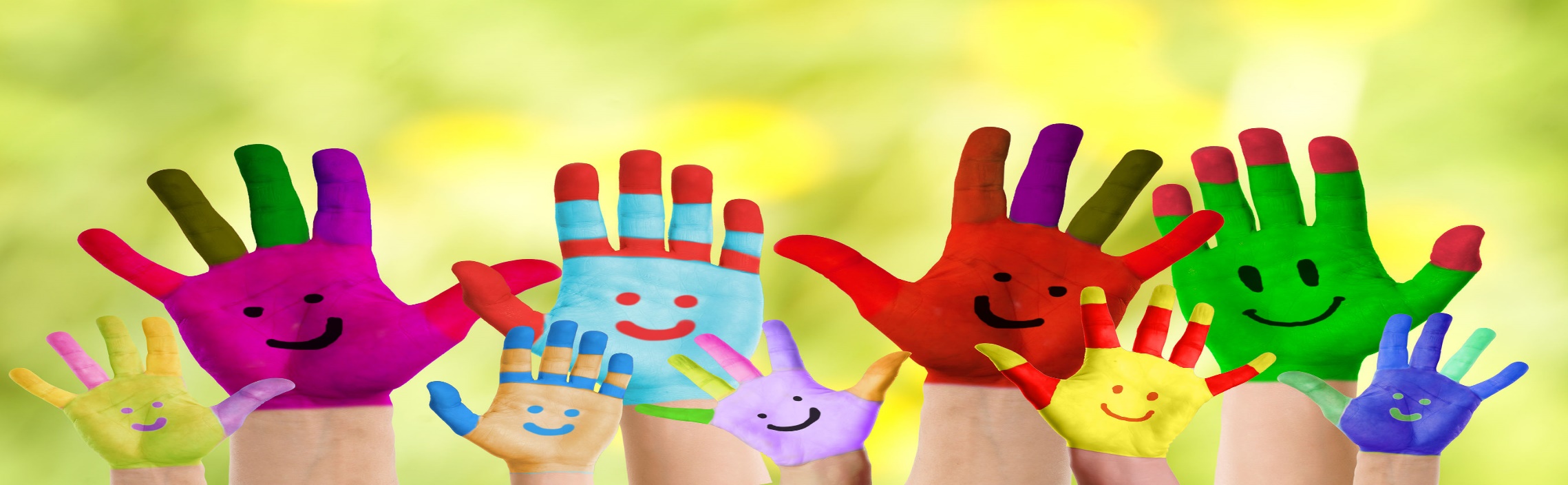 Спасибо за внимание
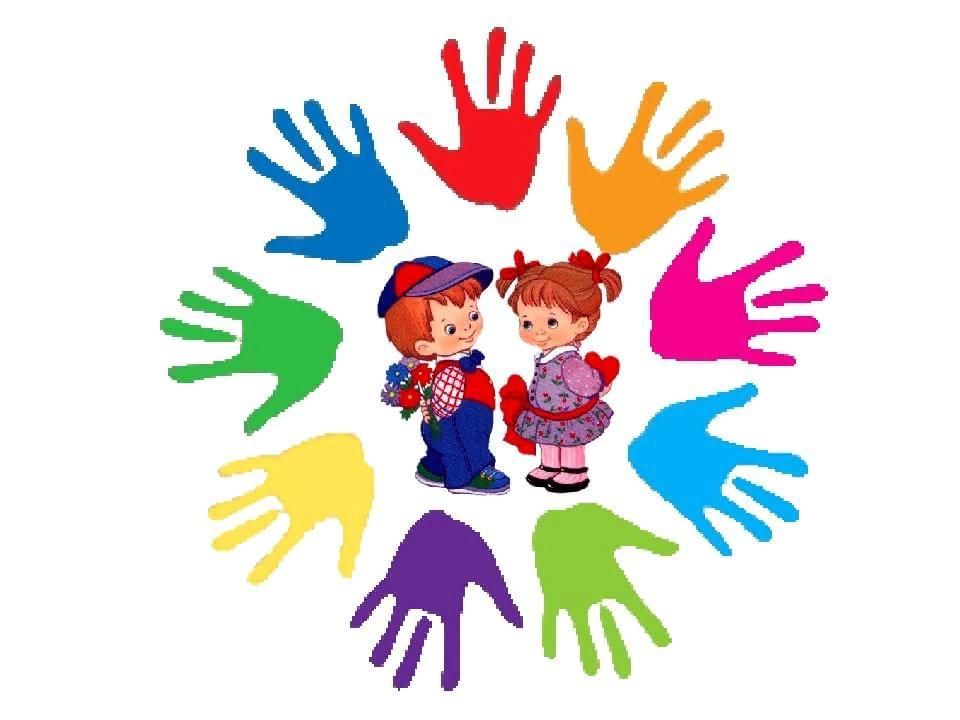